What is the oxidation number of nitrogen in Mg(NO3)2?
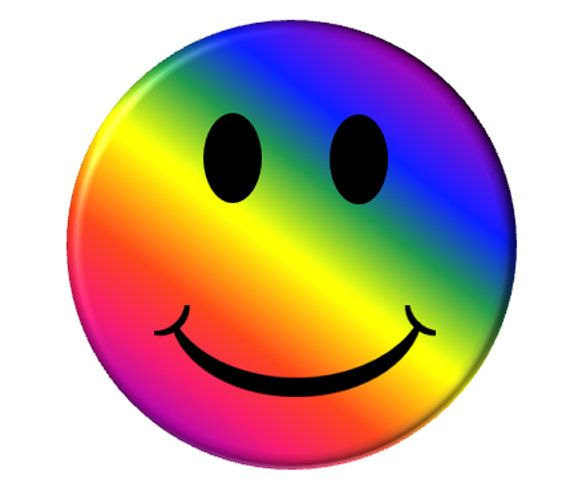 Magnesium (atoms) has been oxidisedANDBecause it has lost two electrons ✓Copper (ions) has been reducedANDBecause it has gained two electrons ✓
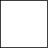 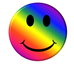 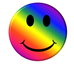 N2O3 is an unstable oxide of nitrogen that decomposes in a redox reaction.
N2O3(g) → NO(g) + NO2(g)
State the oxidation number of nitrogen in each oxide in the table below.
= +3
 = +2
                                = +4 ✓
Name this type of redox reaction.

In your answer you should use appropriate technical terms spelled correctly.
Disproportionation ✓
An aqueous solution of aluminium chloride can be prepared by the redox reaction between aluminium metal and dilute hydrochloric acid.A student reacts 0.0800 mol of aluminium completely with dilute hydrochloric acid to form an aqueous solution of aluminium chloride.The equation for this reaction is shown below.
2Al(s) + 6HCl(aq) → 2AlCl3(aq) + 3H2(g)
In terms of electron transfer, explain whether aluminium is being oxidised or reduced.
Oxidised AND because aluminium has lost (three) electrons ✔
Chlorine can be made by the redox reaction below.
MnO2(s) + 4HCl(aq) → MnCl2(aq) + 2H2O(l) + Cl2(g)
Using oxidation numbers, show what has been oxidised and what has been reduced in this reaction.Oxidised  
Reduced
Cl (has been oxidised) from Cl = –1 to Cl = 0 ✔
Mn (has been reduced) from Mn = +4 to Mn = +2 ✔
What is the formula of chromium(III) sulfate?

Cr3SO4
Cr(SO4)3
Cr2(SO4)3
Cr3SO3
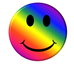 Which equation represents a redox reaction?

A.	Mg + 2HCl → MgCl2 + H2
B.	MgO + 2HCl → H2O + MgCl2
C.	MgCO3 + 2HCl → CO2 + H2O + MgCl2
D.	Mg(OH)2 + 2HCl → MgCl2 + 2H2O
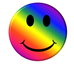 Carbon monoxide can be made in the laboratory by heating a mixture of zinc metal and calcium carbonate. An equation for this reaction is shown below.
		Zn(s) + CaCO3(s) → ZnO(s) + CaO(s) + CO(g)


This reaction is a redox reaction.

Deduce which element has been oxidised and which has been reduced, and state the change in oxidation number in each case.

element oxidised .............................	oxidation number change: from ........ to ........

element reduced .............................	oxidation number change: from ........ to ........
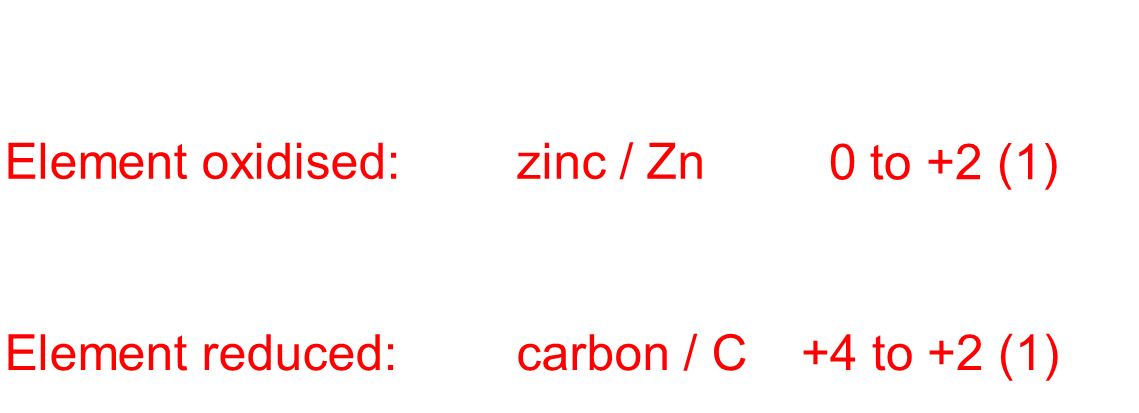